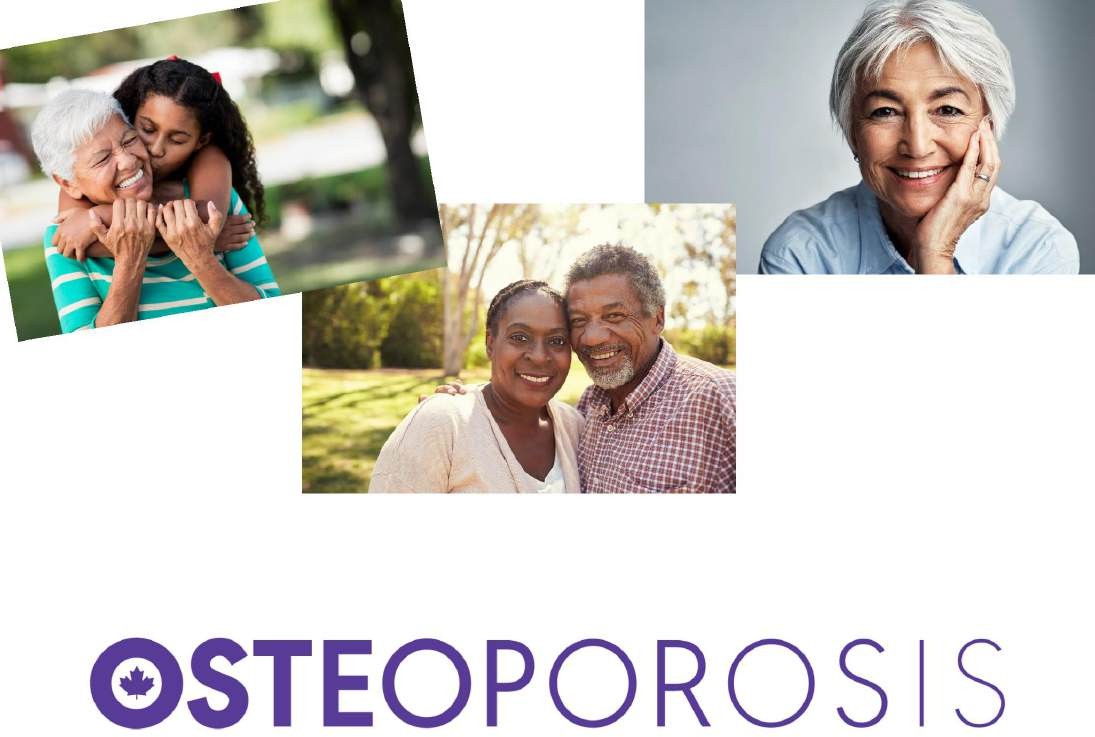 [Speaker Notes: Laetitia]
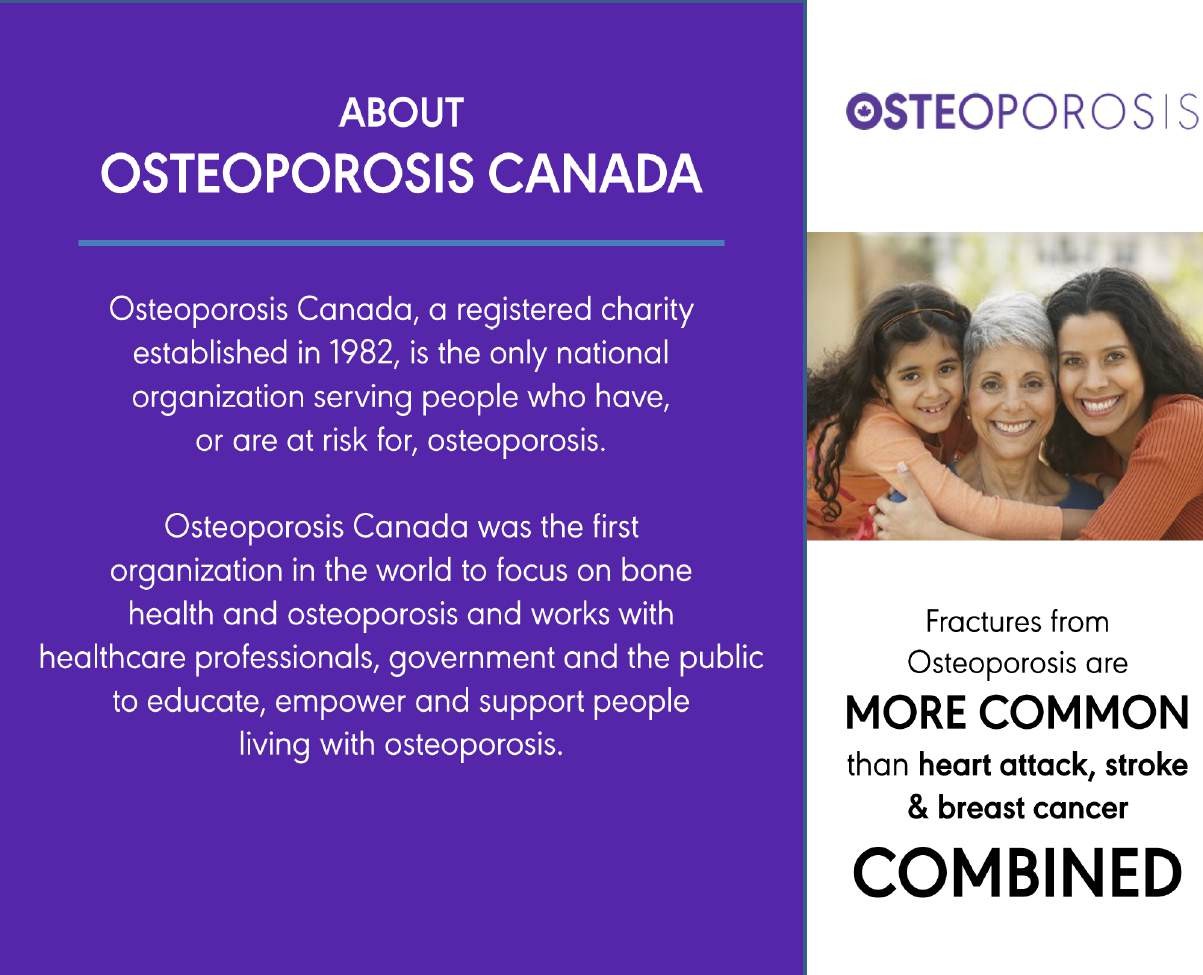 [Speaker Notes: Laetitia]
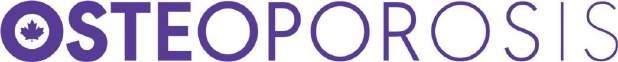 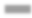 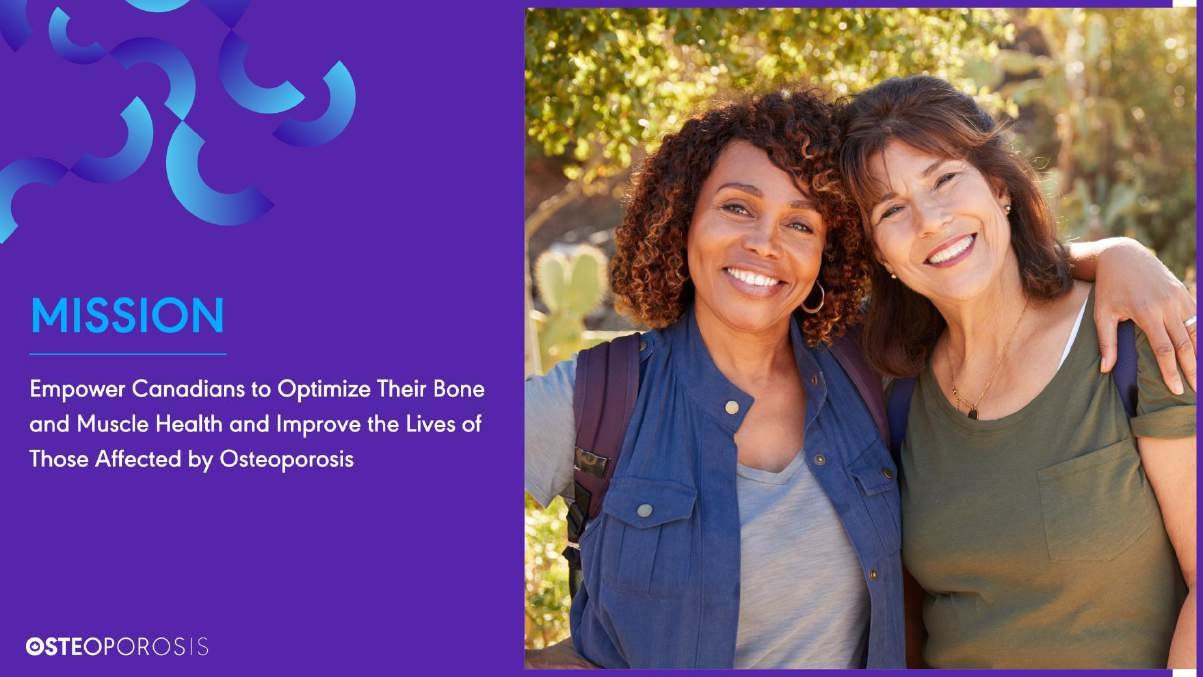 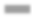 Together, we will help make Canadians #unbreakable.
[Speaker Notes: Laetitia]
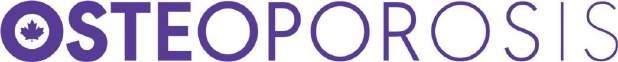 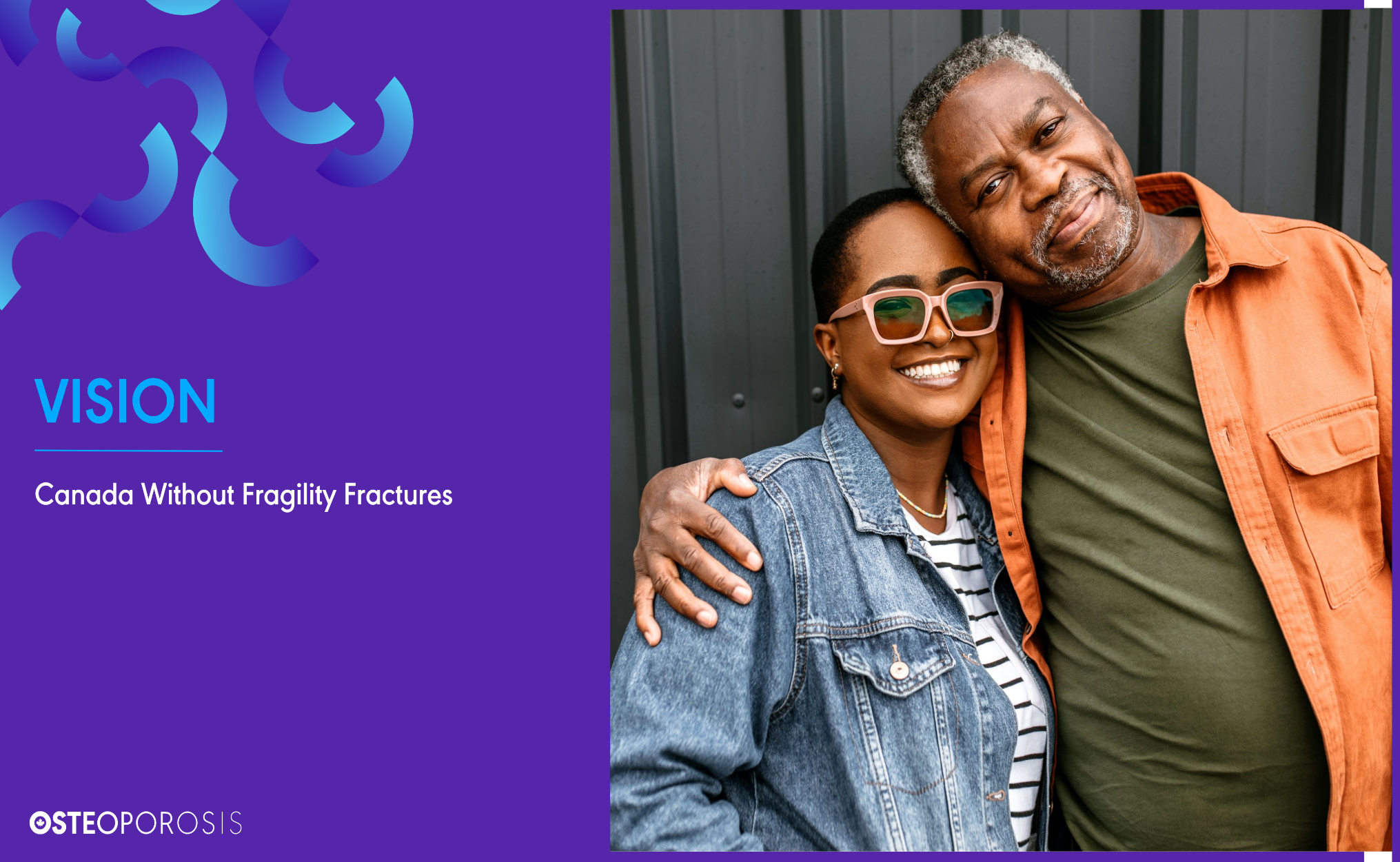 [Speaker Notes: Laetitia]
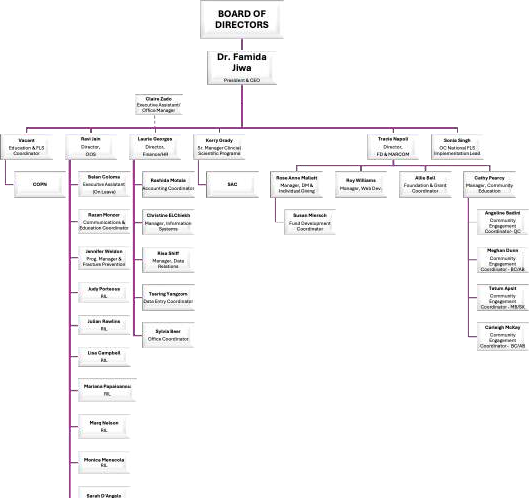 [Speaker Notes: Famida]
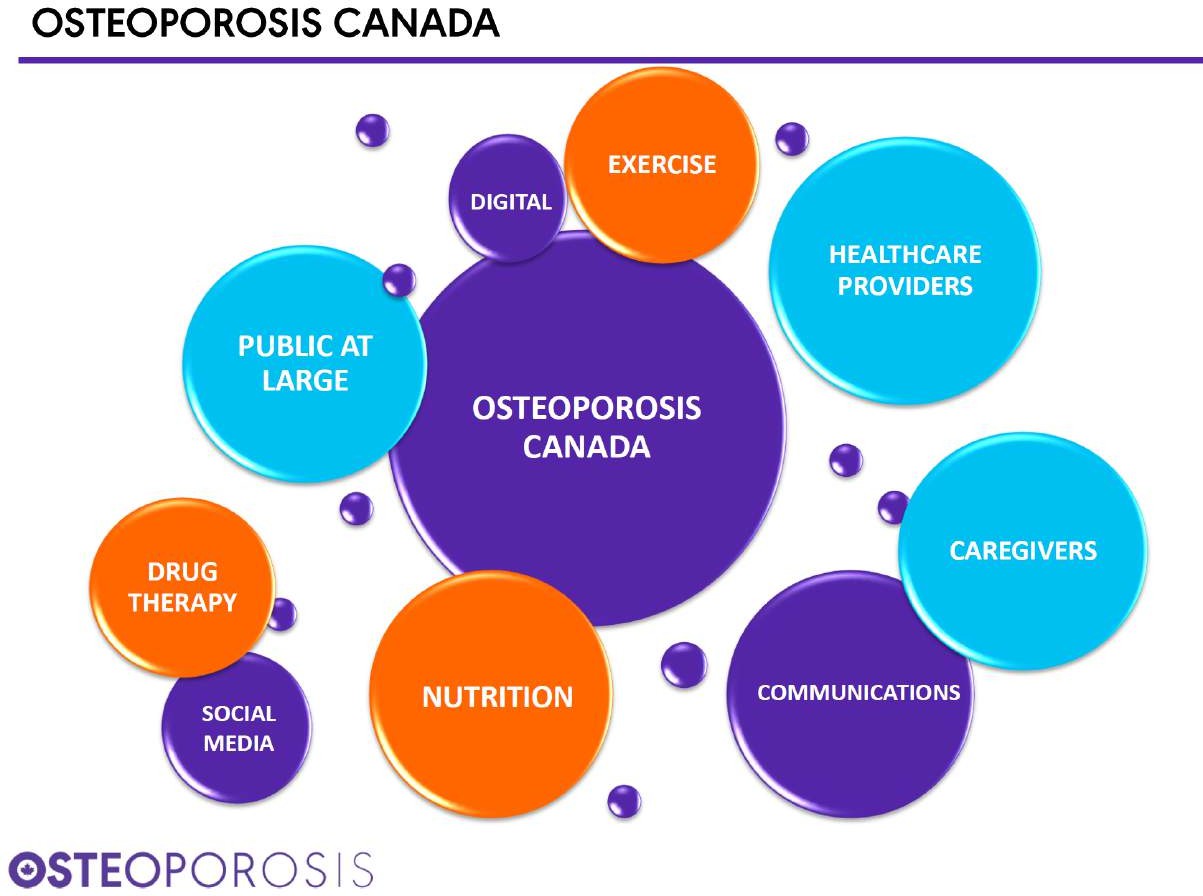 [Speaker Notes: Famida]
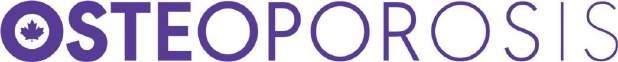 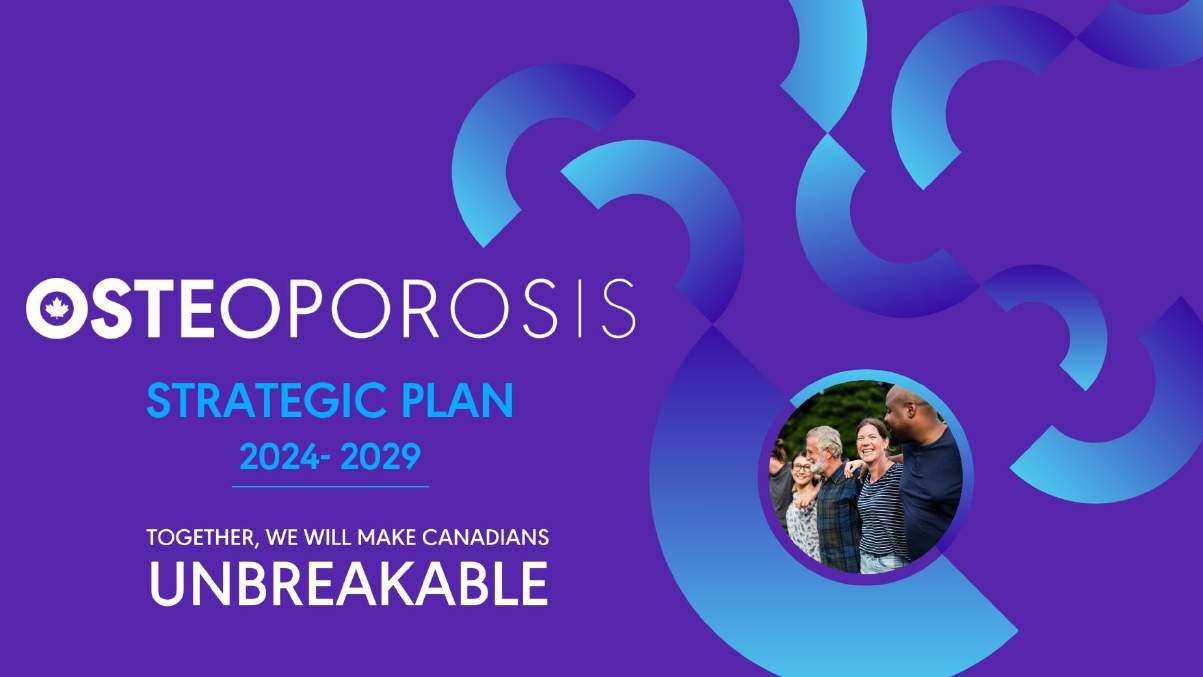 Together, we will help make Canadians #unbreakable.
[Speaker Notes: Famida]
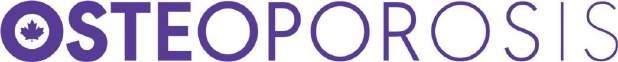 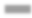 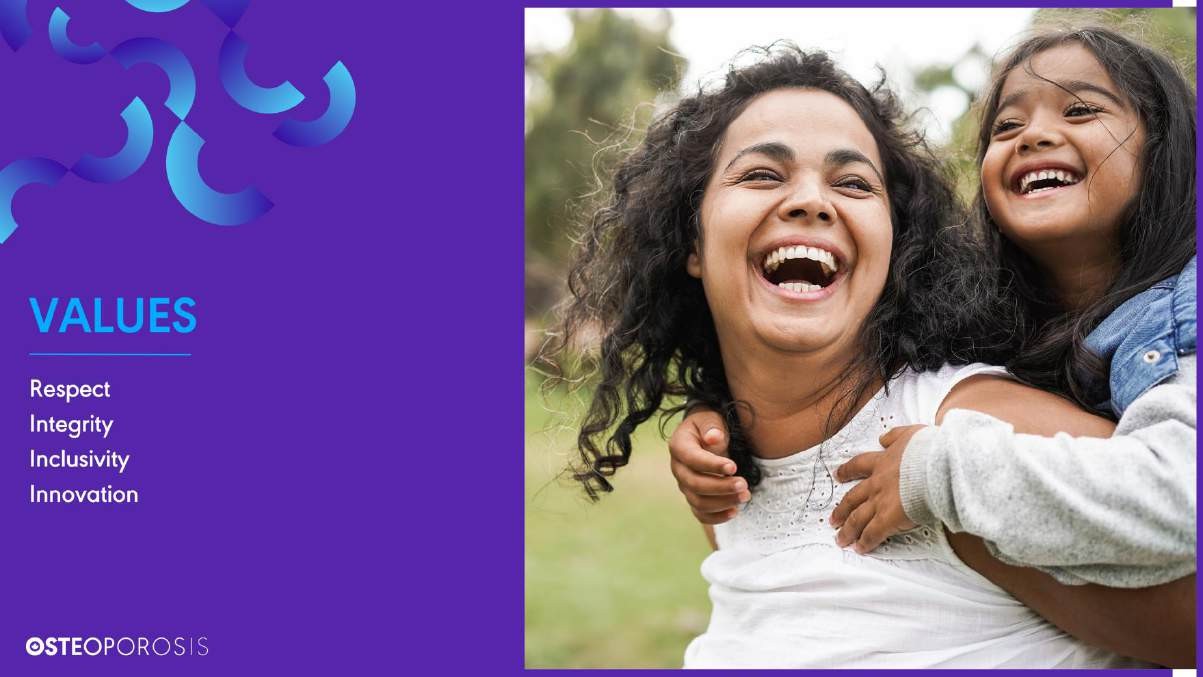 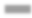 Together, we will help make Canadians #unbreakable.
[Speaker Notes: Famida]
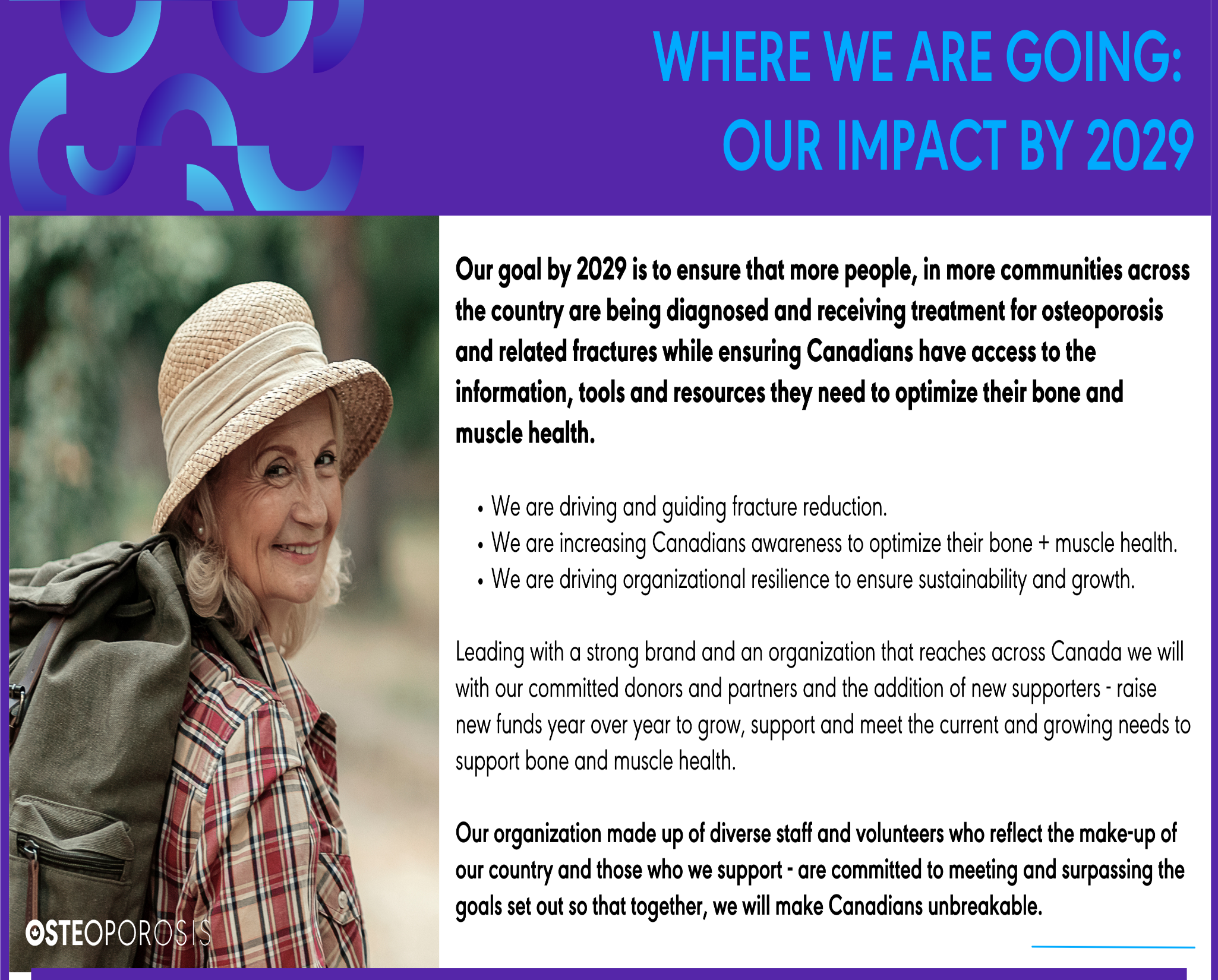 Together, we will help make Canadians #unbreakable.
[Speaker Notes: Famida]
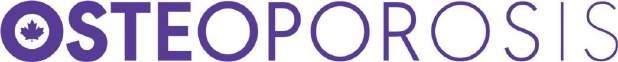 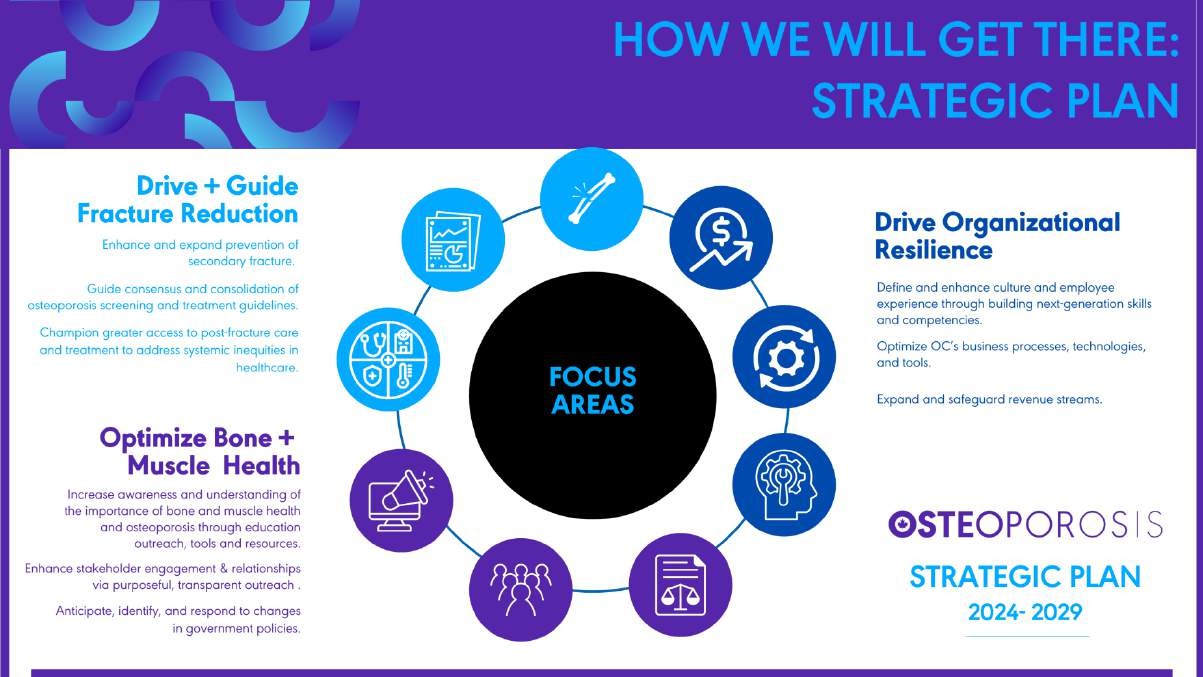 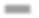 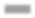 Together, we will help make Canadians #unbreakable.
[Speaker Notes: Famida]
Welcome to OC’s Scientific
Advisory Council
Together, we will help make Canadians #unbreakable.
[Speaker Notes: Laetitia
Welcome new members: Dr Andrea Cowan, Dr. Michele Monroy-Valle, Dr. Noemie Theriault,
 Dr. Shirine Usmani,  Sarah Rydahl, Dr. Sophie Roux, Dr. Wasim Mansoor]
SAC Overview
Review of Terms of Reference
SAC Individual
SAC Committee Member
Review of COI
OC Staff Support
Together, we will help make Canadians #unbreakable.
[Speaker Notes: Laetitia]
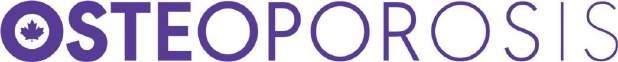 Responsibilities
Provide assistance, support, advice and guidance to the Executive Committee of the SAC and 	Osteoporosis Canada on technical, scientific or medical matters.
Review and validate material prepared for public or professional distribution with respect to
scientific/medical content.
When required, actively participate on committees based on availability and expertise
Respond in a timely manner to requests
Lend their names and prestige to further the purposes and goals of the Organization.
Speak on behalf of OC and/or to represent OC as requested by the Chair of the SAC and/or
President & CEO.
Be regional agents, at the request of the Chair of the SAC and/or Board
Represent, where appropriate, OC internationally.
Promote and foster the growth of OC, where appropriate.
Safeguard and protect the credibility of OC by being consistent with OC messages when acting in 	the capacity of an SAC consultant.
Maintain membership, in good standing, of OC
Honour financial obligation to OC as an annual donor.
Provide signed Confidential Disclosure Statement annually.
Together, we will help make Canadians #unbreakable.
[Speaker Notes: Laetitia
Ask them to refer to the Terms of reference that is sent out annually with the Conflict of Interest form]
Conflict of Interest
Together, we will help make Canadians #unbreakable.
[Speaker Notes: Laetitia
Just a reminder they will be asked to complete a COI form annually]
SAC Committees
Together, we will help make Canadians #unbreakable.
[Speaker Notes: Laetitia]
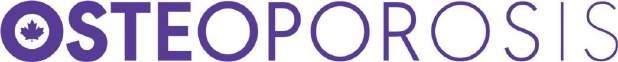 SAC Committees
Executive Committee
Chair: Laetitia Michou
Vice Chair: Adrian Lau
Past Chair: Rowena Ridout
Members: Sid Feldman, Aliya Khan, Adrian Lau, Lianne Tile, Natasha Gakhal, Lora Giangregorio, Linda Probyn,  Ahmed Negm, Claudia Gagnon, Sandra Kim
Shall assume active leadership, in collaboration with SAC consultants, SAC committees where appropriate, the National Board, and the President and CEO (or designated National Office Staff), in its primary role as advisor and guide to OC’s President/CEO on all technical, scientific and/or medical matters.

Strategic planninTgoganedthoevre,rsweeeinwgiltlhhe ewloprkmoaf kthee Ccoamnmadititeaenssth#autndbirerectatkhaeble.
activities of the SAC
[Speaker Notes: :aetitia]
Guidelines Committee
Chair: Dr. Sandra Kim
Members: Carrie Ye, Emma Billington, Julie Gilmour, Laetitia Michou, Laura Rothman, Leo Lai, Phil Chilibeck, Sabrina Gill, Teri Charrois, Zahra Bardai

The Guidelines Committee of the Scientific Advisory Council (SAC) shall assume active leadership, in collaboration with the Executive Committee of the SAC, in its primary role as scientific reviewer and advisor and guide to OC on all technical, scientific and/or medical matters.
Review and endorsement of scientific material, position statements
Supporting the guidelines Update Steering Committee by developing a formal process for COI management, stakeholder engagement, and eternal peer review with the Clinical Practice Guidelines Update
Together, we will help make Canadians #unbreakable.
[Speaker Notes: Refer to Sandra]
Research Committee
Chair: Ahmed Negm
Members: Alexander Bilbilly, Caitlin McArthur, Fabrice Mac-Way, Jackie Herman (COPN), JD Brown (Student), Joanna Sale, Kristin Clemens, Alex Papaioannou, Suzanne Morin, Lindsay Blencowe, Laetitia Michou

Shall assume primary responsibility for identifying, recommending and funding research opportunities

Recommends recipient candidates for the Research and Travel Awards
offered by Osteoporosis Canada
Together, we will help make Canadians #unbreakable.
[Speaker Notes: Refer to Ahmed]
Development Committee
Chair: Lianne Tile
Members:Angela Cheung, Heather Frame, Heather McDonald-Blumer, Laetitia Michou, Larry Dian, Wendy Ward, Sandra Kim

shall assume primary responsibility for ongoing cultivation, recruitment and selection of appropriately qualified candidates for the Scientific Advisory Council, its Executive Committee, Guidelines Committee, and Research Committee
Together, we will help make Canadians #unbreakable.
[Speaker Notes: Refer to Lianne]
KT Core Committee
Co-Chairs: Aliya Khan and Natasha Gakhal
Members: Adrian Lau, Miranda Boggild,. Julie Gilmour, Larry Funnell
(COPN), Monica Menecola, Tim Cuddy, Lianne Tile, Laetitia Michou

GP Subcommittee: Chair: Miranda Boggild /Natasha Gakhal

DI Subcommittee: Chair: Aliya Khan
•
Indigenous Subcommittee: Chair: Aliya Khan

Ortho Subcommittee: Chair: Natasha Gakhal

To identify strategies for knowledge translation of OC guidelines and best
practices.

To identify subcommittees based on the target groups

To provide direction to the subcommittees and oversee their progress
Together, we will help make Canadians #unbreakable.
[Speaker Notes: Refer to Aliya and Natasha]
COPN Review Committee
Chair: Adrian Lau
Members: Joanna Sale, Teri Charrois, Zahra Bardai , Laura Rothman, Jennifer Thain

Provides scientific and educational guidance for COPN : Canadian Osteoporosis Patient Network
Together, we will help make Canadians #unbreakable.
[Speaker Notes: Refer to Adrian]
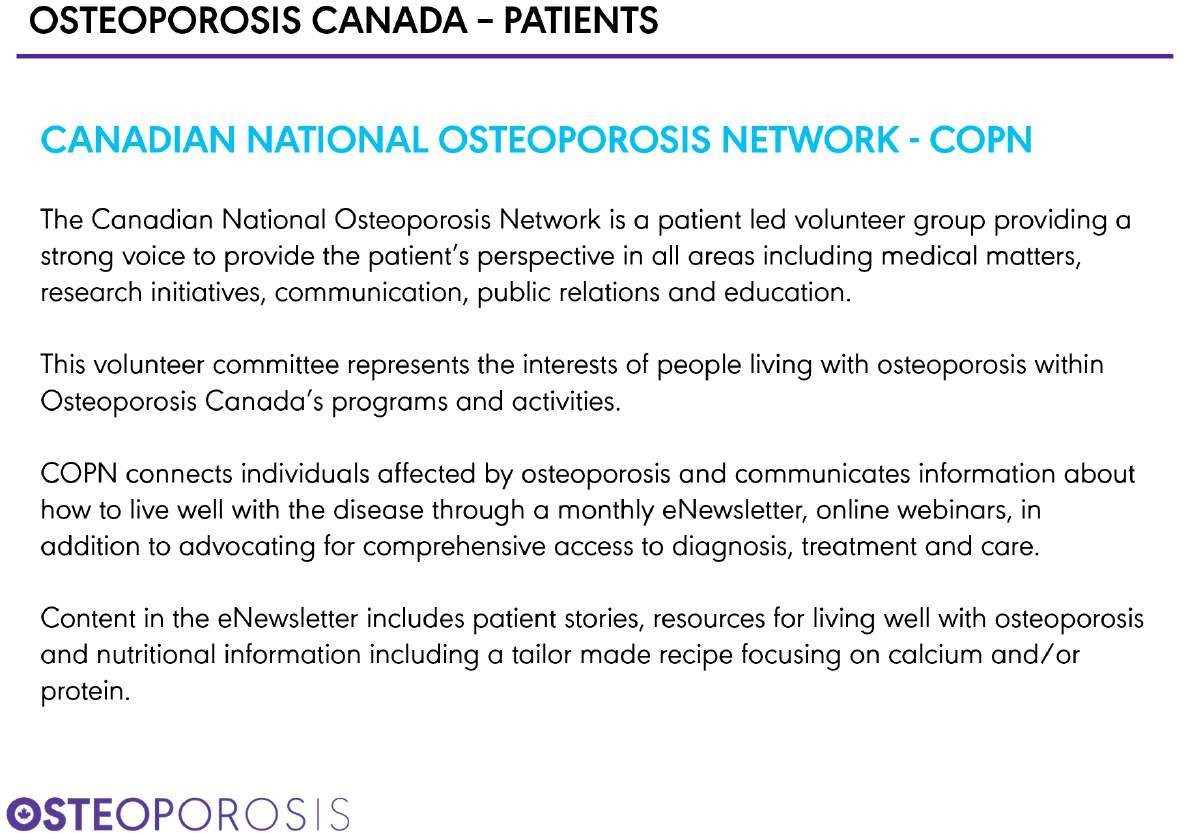 [Speaker Notes: Refer to Adrian]
Rapid Response Team
Chair: Adrian Lau
Members: Laetitia Michou, Allan Low, Claudia Gagnon, Emma Billington, Zahra Bardai, Vithika Sivabalasundaram

Responsible for responding to breaking news releases in the media that may impact perspective on osteoporosis/bone health care through a rapid response position statement in order to guide health professionals and the public
Together, we will help make Canadians #unbreakable.
[Speaker Notes: Refer to Adrian]
OC Activities
Osteoporosis Guidelines
Beyond the Break
Bone Matters
Bone Fit
Canadian Musculoskeletal Conference (CMC) 2026
SAC Link
OC Website
Annual SAC Breakfast at ASBMR
Together, we will help make Canadians #unbreakable.
[Speaker Notes: Laetitia]
How Can You Get Involved?
Kerry Grady KGrady@osteoporosis.ca
Together, we will help make Canadians #unbreakable.
[Speaker Notes: Laetitia]
Questions?
Together, we will help make Canadians #unbreakable.
[Speaker Notes: Laetitia]
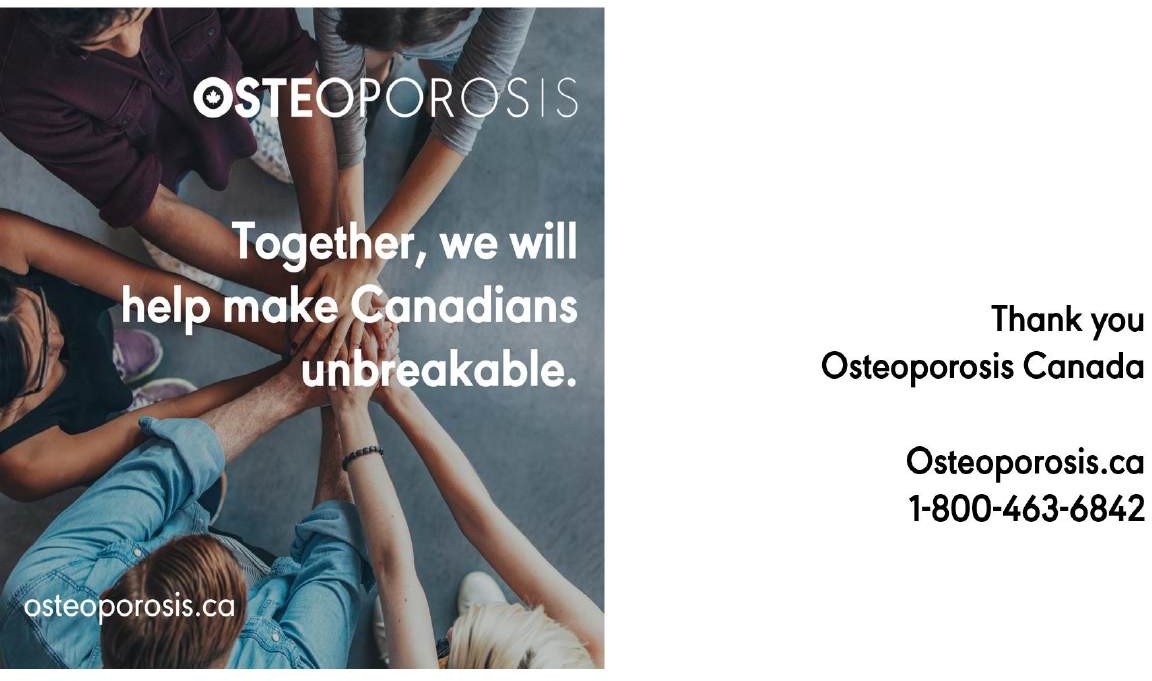 [Speaker Notes: Laetitia]